Figure 4 The four-chamber view repeated in the standing position a large, subjective increase in contrast in the left ...
Eur J Echocardiogr, Volume 8, Issue 2, March 2007, Pages 151–154, https://doi.org/10.1016/j.euje.2005.12.010
The content of this slide may be subject to copyright: please see the slide notes for details.
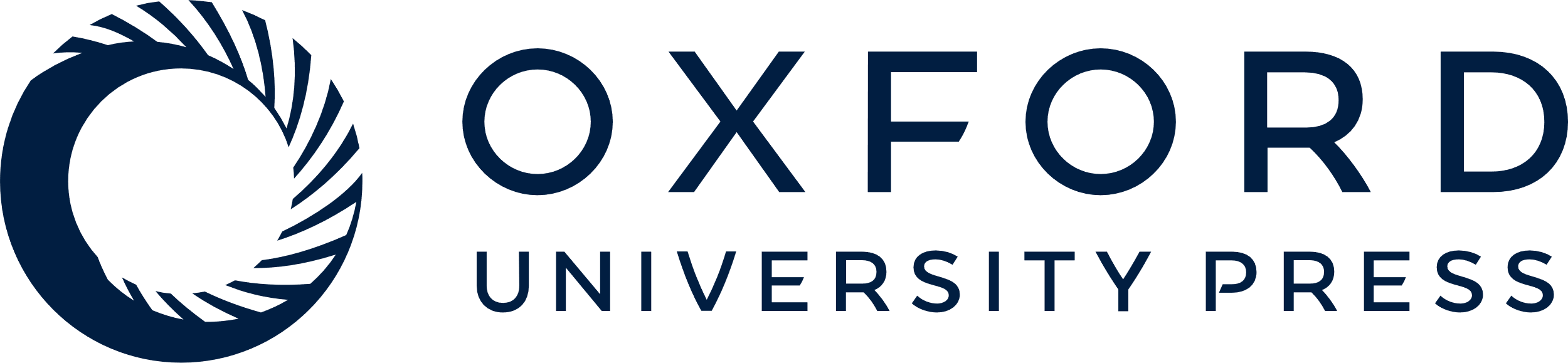 [Speaker Notes: Figure 4 The four-chamber view repeated in the standing position a large, subjective increase in contrast in the left side due to increased right to left shunting.


Unless provided in the caption above, the following copyright applies to the content of this slide: Copyright © 2005, The European Society of Cardiology]